Tool 18
How to use
1.
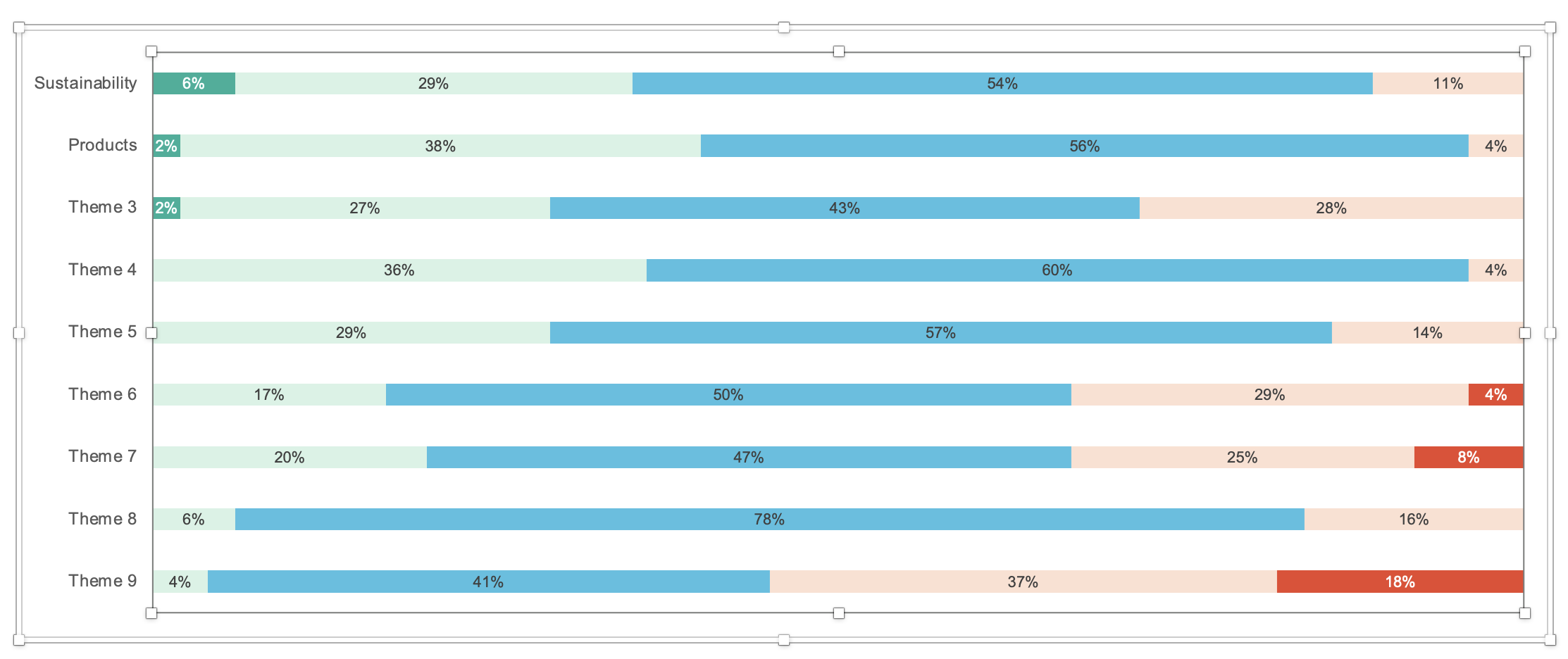 Replace the text in italics

To adjust the values ​​in the bar chart:1. Double-click on the graphic2. Click on “Edit Data in Excel” 3. Enter your data into this Excel table
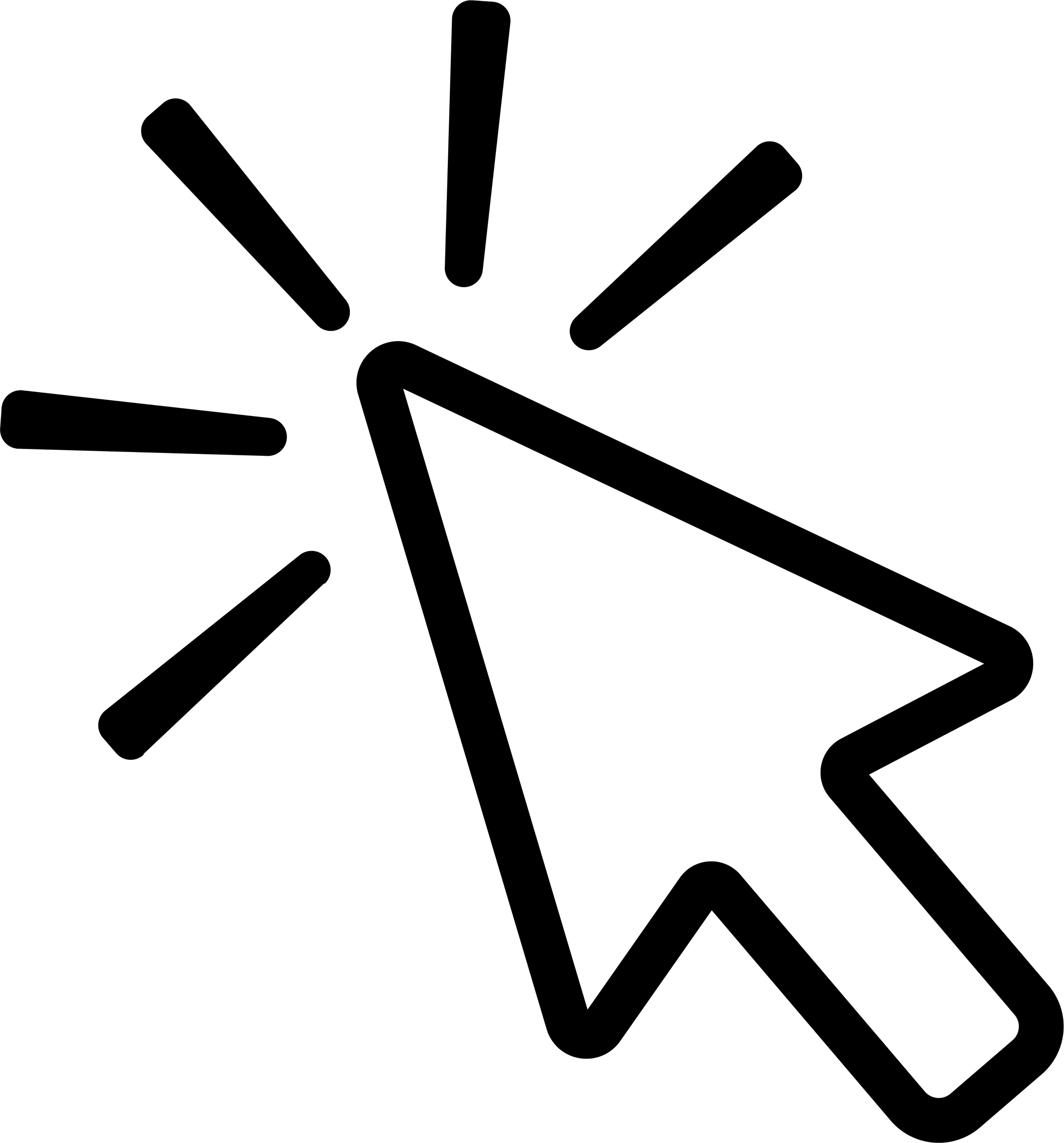 3.
2.
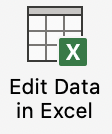 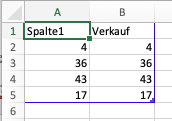 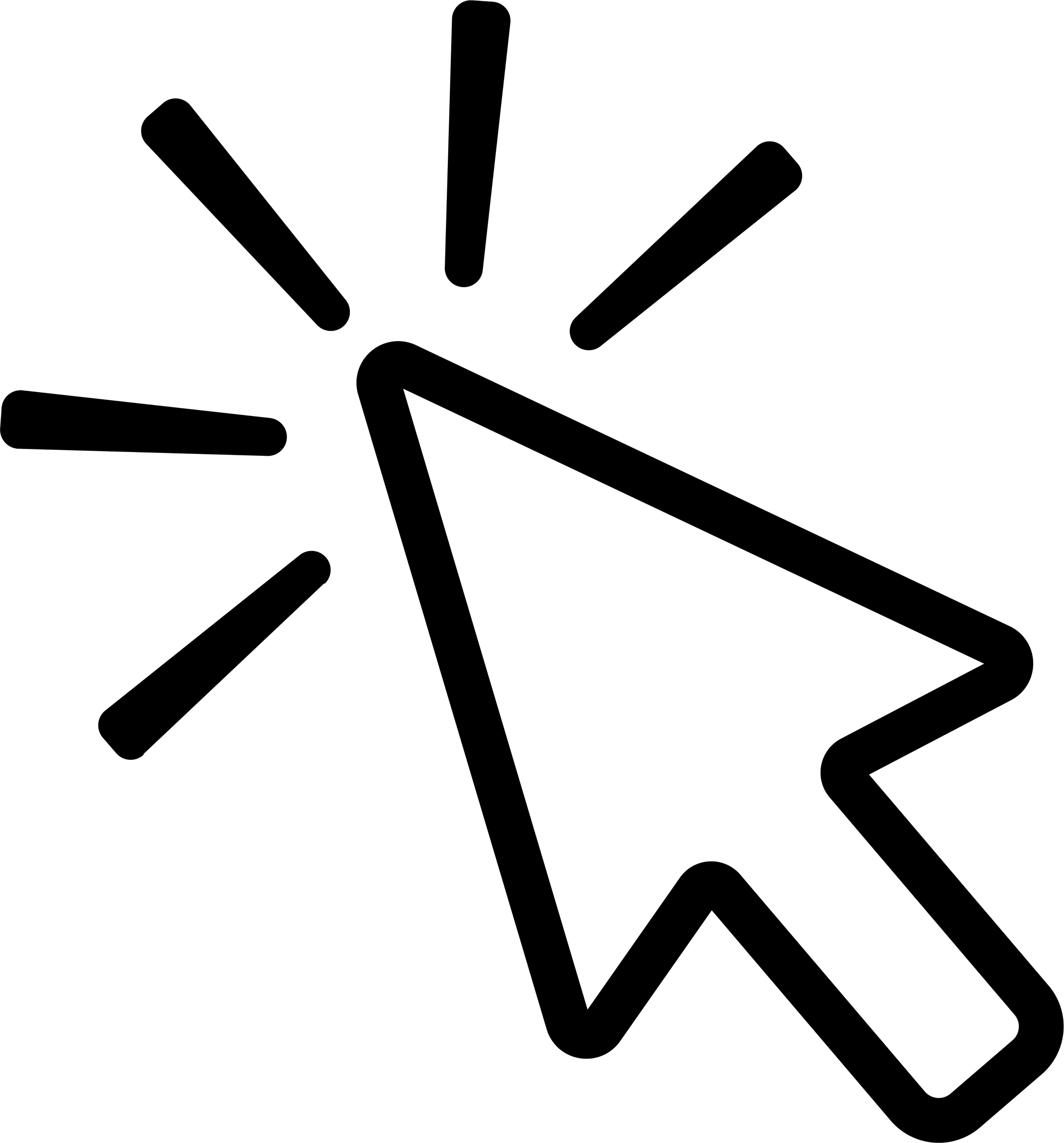 Pfannenberg/Tessmer/Wecker: JP KOM Toolbox EN
Tool 18
Journalist Survey
Relevance of corporate topics for journalists
3
5
Average
Very high
1
2
4
Very low
Low
High
(news aktuell 2018)
Pfannenberg/Tessmer/Wecker: JP KOM Toolbox EN